LBNL/SLAC Ring and Lattice Issues
Yunhai Cai
November 15, 2012
In collaboration with John Byrd, Alex Chao, 
Yuri Nosochkov, Uli Wienands, and 
Frank Zimmermann
Luminosity
Bunch luminosity


    where Rh is a geometrical reduction from the hourglass effect and is written as



Total luminosity
Yunhai Cai, HF2012 Workshop
2
11/15/2012
[Speaker Notes: Requires bunch length is equal or smaller than the vertical beta function at the interaction point. There are dynamical effects as well.]
Beam-Beam Limit
Given the beam-beam parameter


    The luminosity can be re-written as


    
     where IA=17045 A. Smaller by* is absolutely necessary. For example, in our design we have I=7.2 mA, E0=120 GeV, xy=0.07, Rh=0.76, by*=1mm, gives 1x1034 cm-2s-1 in luminosity. So what is the beam-beam limit for Higgs factory?
Yunhai Cai, HF2012 Workshop
3
11/15/2012
[Speaker Notes: A typical beam-beam parameter is 0.05. So it is very easy to pick you beta function as needed.
Strongly focusing is necessary at the interaction point. Say beta = 1 mm.]
LEP2 Experience
R. Assmann and K. Cornelis, Proceeding of EPAC 2000, Vienna, Austria
Yunhai Cai, HF2012 Workshop
4
11/15/2012
Power Limitation
Synchrotron radiation


Beam power given by RF


Limits the total beam current I

For example, E0=120 GeV, r=2.6 km, U0=6.97 GeV, 
I=7.2 mA, lead to Pb=50 MW in our design.
Yunhai Cai, HF2012 Workshop
5
11/15/2012
[Speaker Notes: 1) Larger ring radiate less.]
Scaling of Luminosity
If there is a beam-beam limit as suggested by the simulation and beam power is also limited, the luminosity can be re-written as


    where PA = mc2IA/e = 8.7 GW. This scaling was first given by B. Richter, Nucl. Instr. Meth. 136 (1976) 47-60.
Yunhai Cai, HF2012 Workshop
6
11/15/2012
Beamstrahlung Effects
Beam lifetime due to large single photon emission (for 30 minutes, V.I. Telnov, 2012)


Large RF-buckets and large momentum aperture h
Large sz and sx. Favors longer and larger horizontal  beam size.
Limits bunch population Nb

   Are there any reasonable solutions?
Yunhai Cai, HF2012 Workshop
7
11/15/2012
[Speaker Notes: There are many other effects, for example, increase of the energy spread. But this is the most sever limit.
There are uncertainty in this formula. Simulation may be necessary in a final design.]
Analysis of Design Constraints
To achieve the beam-beam parameter and assuming by=kbbx and ey=keex we have


To have adequate beam lifetime (due to beamstrahlung)


Clearly, smaller coupling ke is better and larger momentum acceptance h is better but they have their own limits.
Yunhai Cai, HF2012 Workshop
8
11/15/2012
Solution of the Constraints
Given a momentum acceptance h, we solve



      Note that it does not depends on kb. We can use kb to 
      adjust the bunch population Nb or the number of 
      bunches nb. Clearly, there are many possible solutions. 
      But is there any self-consistent one?

The requirement of accommodating beamstrahlung is translated to design a low emttance lattice.

Normally, the emittance scales as g2. This relation requires a scaling of g-4, indicating a difficulty to design a machine with much higher energy than 120 GeV.
Yunhai Cai, HF2012 Workshop
9
11/15/2012
[Speaker Notes: 1) Effectively, the emittance scales with beta^3 and gamma^(-4). That is why LEP3 design may have a problem. For LEP2, we have 3.6 micron m.
2) There is an uncertainty in the numerical value of 0.1. It should be refined once the other parameters (energy, momentum acceptance, beam lifetime, and bunch length).]
LBNL/SLAC Design Parameters
Yunhai Cai, HF2012 Workshop
10
11/15/2012
900/600 Arc Cell
12 cells make an achromat (unit transformation).
Yunhai Cai, HF2012 Workshop
11
11/15/2012
Quasi (4th Order) Achromat
3rd order driving terms
4th order driving terms
The cancellation occurs in every 12 cells in arcs. 
Only non-vanishing resonance is 4nx.
Yunhai Cai, HF2012 Workshop
12
11/15/2012
Arc Design
900/600 FODO Lattice             Dynamic/Momentum Aperture
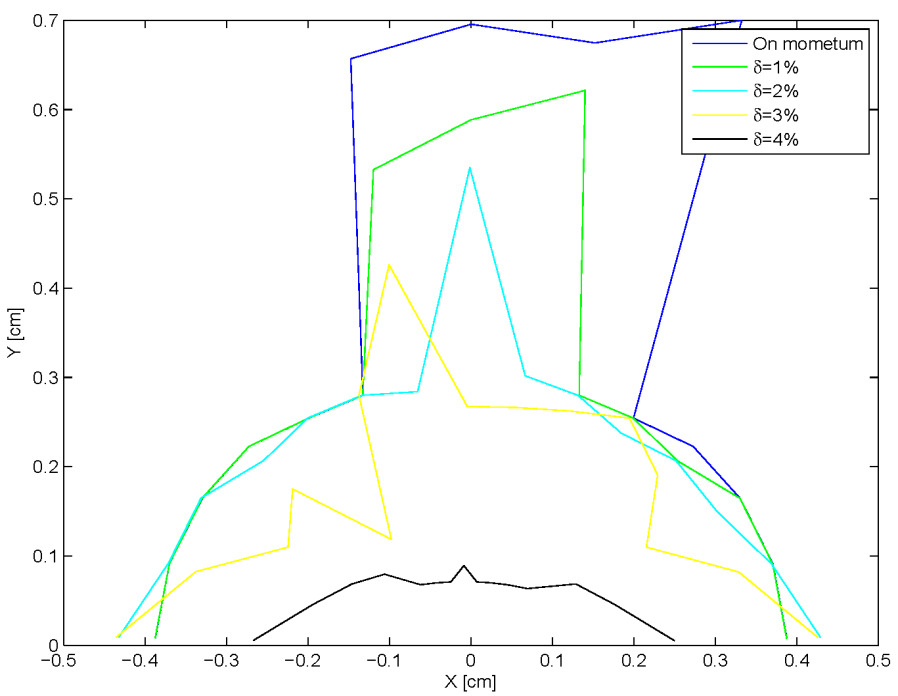 h>4%
Emittance:
Natural emittance: ex=4.3 nm
and cell length is 28.375 m
where q is the bending angle in a cell.
Yunhai Cai, HF2012 Workshop
13
11/15/2012
[Speaker Notes: 1) Emittance will be increased to 27 nm if we reduce the number of cells by a factor of two.]
Lattice of Collider Ring
at IP:
bx=50 mm
by=1 mm
L*=4 m
Yunhai Cai, HF2012 Workshop
14
11/15/2012
Final Focus System
at IP:
bx=50 mm
by=1 mm
L*=4 m
Yunhai Cai, HF2012 Workshop
15
11/15/2012
[Speaker Notes: Minimize number of quadrupoles.
Imaging system with a secondary focusing point.]
Local Chromatic Correction
Use two pairs of sextupole
reaching residual of 0.05%.
Yunhai Cai, HF2012 Workshop
16
11/15/2012
[Speaker Notes: 1) Important to keep off-momentum in control as well.]
Chromatic Beating in Collider Ring
Yunhai Cai, HF2012 Workshop
17
11/15/2012
Betatron Tune vs. Momentum
Horizontal
Vertical
Four families of sextupole used in the optimization, 
achieving ±2% momentum bandwidth.
Yunhai Cai, HF2012 Workshop
18
11/15/2012
Beta Functions at IP vs. Momentum
Horizontal
Vertical
Good region of ±0.4% in Dp/p is necessary for the core in beam distribution.
Yunhai Cai, HF2012 Workshop
19
11/15/2012
Beam Lifetime due to Beamstrahlung
Estimate for LBNL/SLAC ring based on Telnov’s paper.
Yunhai Cai, HF2012 Workshop
20
11/15/2012
Benchmark of Beam-Beam Code
3D PIC Simulation (BBI)
Measurement
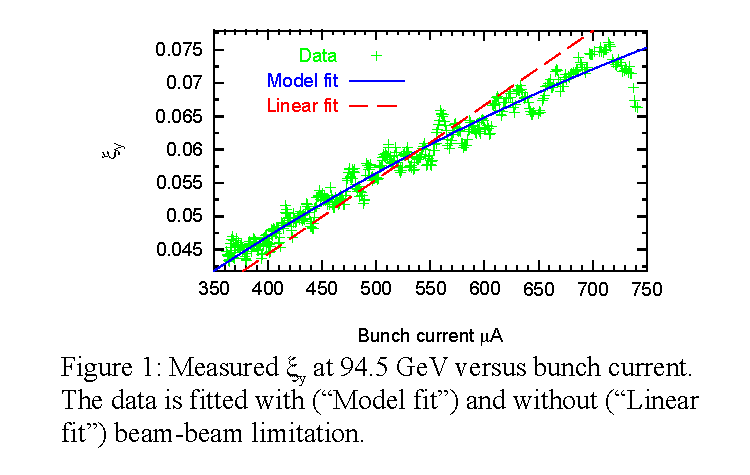 94.3 GeV
Parameters provided by Frank Zimmermann
Helmut Burkhardt
R. Assmann and K. Cornelis, Proceeding of EPAC 2000, Vienna, Austria
http://hbu.web.cern.ch/hbu/BeamDyn/LEP.html
ey=0.19 nm, without beam-beam perturbation
Yunhai Cai, HF2012 Workshop
21
11/15/2012
Beam-Beam Simulation(LEP3, Frank Zimmermann’s parameters)
Beam-beam limit can be as low as 0.05 if synchrotron tune 
is too high, even with very strong radiation damping.
Yunhai Cai, HF2012 Workshop
22
11/15/2012
[Speaker Notes: 1) Vertical blowup seen in the simulation.]
Longitudinal Dynamics
Synchrotron tune:


to lower ns one wants lower RF frequency and momentum compaction factor. This also makes
RF bucket height


larger and allows a larger momentum acceptance.
Yunhai Cai, HF2012 Workshop
23
11/15/2012
Beam-Beam SimulationLBNL/SLAC Design (fRF=700 MHz and ap=2.4x10-5)
Beam-beam parameter
Bunch luminosity
design
design
There is no surprise. It simply confirms calculations.
Yunhai Cai, HF2012 Workshop
24
11/15/2012
Lattice Issues
Ultra-low beta (1mm) IR design with large momentum bandwidth (3%)
Low emittance lattice and ultra-low beta IR with adequate dynamic aperture (10 s)
Large synchrotron radiation, saw-tooth (1-2%) in arcs of two beams in single ring
Machine tolerances, especially alignment tolerance and orbit stability
Yunhai Cai, HF2012 Workshop
25
11/15/2012
Risks & Mitigations & RD Items
• Ultra-low beta* with large energy bandwidth in ring
	by*=1 mm and h > 3% (lower emittance)
• RF parameters: frequency, voltage, gradient?
	What’s length is necessary for RF system 
            (fRF=700 MHz and VRF=12 GV) ?
	is HOM a problem?
• What is the shortest bunch we can make?
	Coherent synchrotron radiation, heating
• What is energy reach of ring? How large is can be?
	How about 80 km?
Yunhai Cai, HF2012 Workshop
26
11/15/2012
Summary
Impact on design due to beamstrahlung is analyzed. We found a formula of minimum natural emittance that is necessary for beam lifetime.
A systematic design procedure is outlined. There are many possible solutions. The final choice should be to made with other considerations, including the interaction region design.
We have achieved 2% momentum bandwidth in a lattice with an ultra-low beta interaction region
Yunhai Cai, HF2012 Workshop
27
11/15/2012